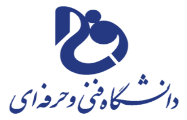 وزارت علوم، تحقیقات و فناوری

دانشگاه فنی و حرفه ای استان کرمانشاه
عنوان طرح پژوهشی : کنترل هوشمند مشعل
صاحب طرح:

نام دانشکده/آموزشکده: 
اسلام اباد غرب
نام و عکس صاحب طرح:
کیومرث سبزواری







زمان اجرای طرح:
6 ماه
شماره تماس:
09188330441

سمت / رتبه علمی:
زمان اجرای طرح:
استادیار

دانشگاه یا ارگان طرف قرارداد:اموزشکده فنی و حرفه ای اسلام اباد
معرفی طرح :
هدف از این دستگاه کنترل مشعل کوره در صنایع می باشد به عنوان مثال در صنعت قطعه سازی و صنایع اتومبیل و یا هر جایی که بخواهیم میزان دمای مورد نیاز را جهت کارهای صنعتی کنترل کنیم . در این سیستم از کنترل کننده استفاده شده است دستگاه کنترلری که دراین دستگاه استفاده شده کنترلر دیجیتال حرارت هستش که دارای ورودی و خروجی های زیادی می باشد که می توان به ورودی این دستگاه هر نوع ترموکوپلی رو وصل کرد که ما از نوع pt ۱۰۰ در این دستگاه استفاده کردیم زمانی که ترموکوپل به دستگاه وصل می شود دمای قطعه کار که نزدیک ترموکوپل هست رو روی صفحه دیجیتال نمایش می دهد و ما روی صفحه نمایش یک عدد ستپوینت یا نقطه انتخابی داریم که تنظیم آن دست خودمان هست که روی چه عدد یا دمایی بزاریم مثلا ما ستپوینت راروی ۵۰ درجه می گذارین زمانی که دستگاه گرمکن روشن هست دما بالا رفته و زمانی که از عدد ۵۰ بگذرد دستگاه کنترلر دیجیتال یک خروجی به ما می دهد که ما از این خروجی برای تغیر وضعیت دستگاه استفاده می کنیم
تصویر طرح :
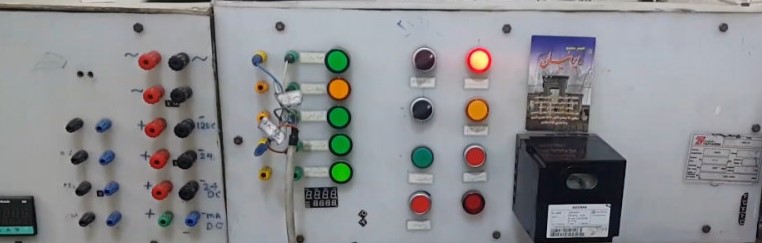 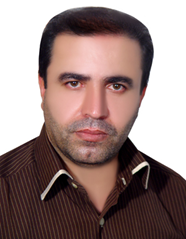 دبیرخانه نمایشگاه دستاوردهای
پژوهش، فناوری دانشگاه فنی و حرفه‌ای استان کرمانشاه
08338438057